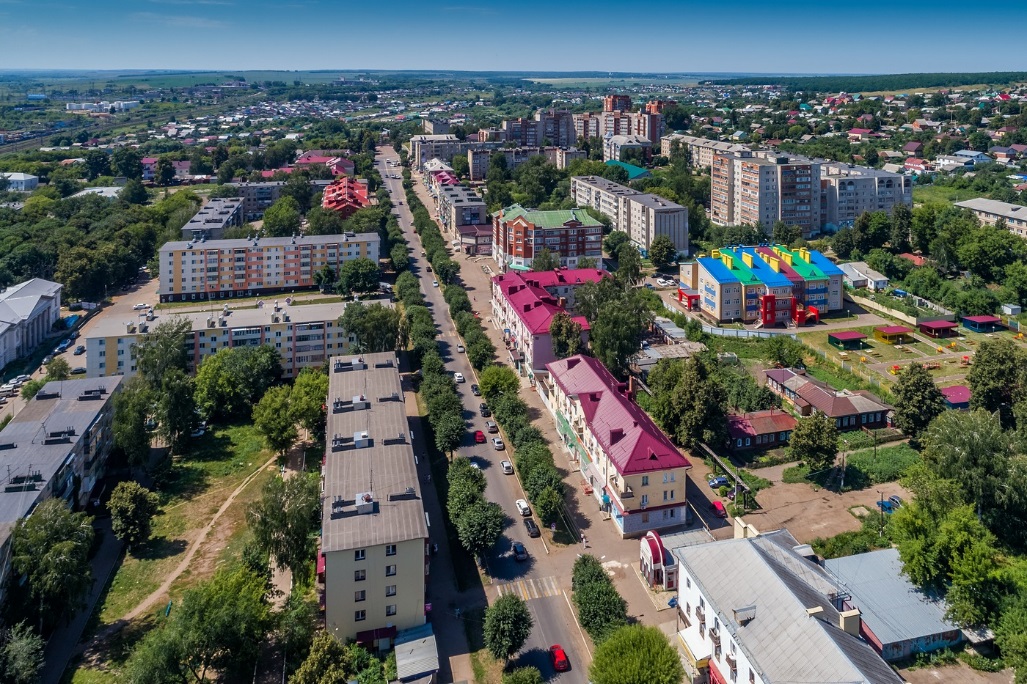 Рузаевка – родник талантов
Рузаевка. 
Год основания 1631
Александр Иванович Полежаев30.08.1804-16.01.1838
Известные произведения:
  «Осужденный», 
  «Песнь пленного ирокезца», 
  «Эрпели».
Федор Константинович Андриянов
23.09.1923- 6.05.2008
Известные произведения: 
  «Спроси свою совесть»,
  «Зарево над Рузаевкой»,
   «Вижу зеленый!».
Шариф Камал(16.03.1884-22.12.1942)
Известные произведения : 
  «Когда рождается прекрасное»,
  «На заре»,  «Чайки»
ВиКтОрИнА
1 задание. 
В Каком году Родился Ш.Камал?
2 Задание 
Назовите известные произведения Ф.К. Андриянова ?
3 Задание
Составьте слово : 
Ямезикл
ТАПСИЛЕИ
4 задание
Сопоставьте автора и произведения верно


1. Ш. Камал                                   «Осужденный»
         2.   Ф. Андриянов     «когда рождается прекрасное»
3. А. Полежаев                                          «Память»
5 задание
Чей это портрет ?
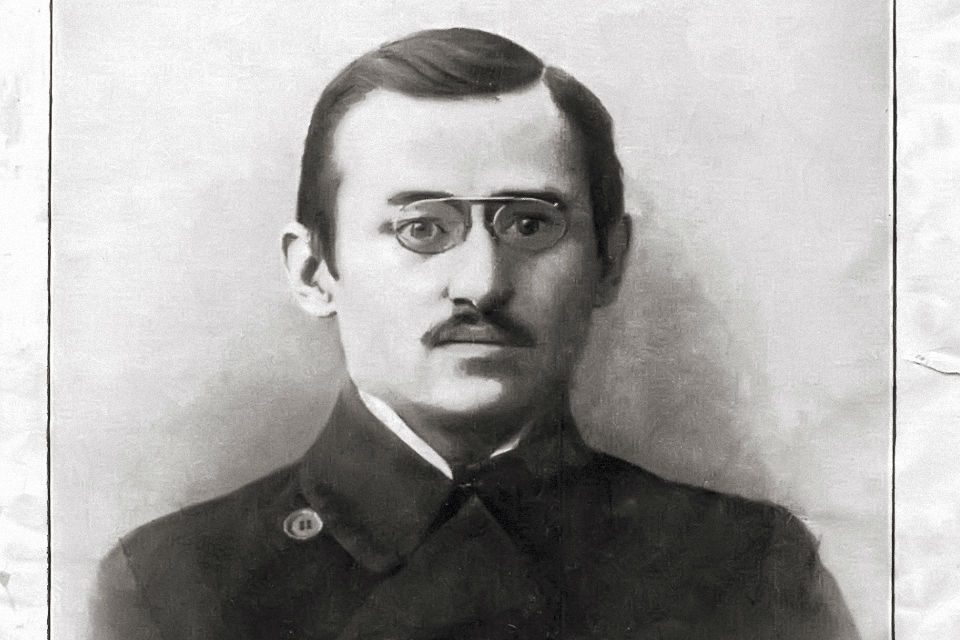 6 Задание 
Назовите пословицы и поговорки про родной край
7 Задание
Где родился Ф.К. Андриянов ?
«О Ком говорится в тексте?»
     За героизм и мужество, проявленные в боях с фашистскими захватчиками, награжден орденами Отечественной войны I степени, Славы III степени, многими боевыми медалями.
Он родился 16 марта 1884 года в деревне Пишля Инсарского уезда Пензенской губернии (ныне Тат-Пишля Рузаевского района). Вершиной его дореволюционной прозы стала повесть «Акчарлаклар» («Чайки», 1915 г.).
9 задание
Подберите однокоренные слова 
«ЗемлЯки», «Писатели».
10 задание
В честь кого названа Рузаевка?
11 задание 
В какой газете работал Ш. Камал?
12 задание 
Назовите достопримечательности рузаевки?
Спасибо за внимание!